Road study and design and supervision on road construction
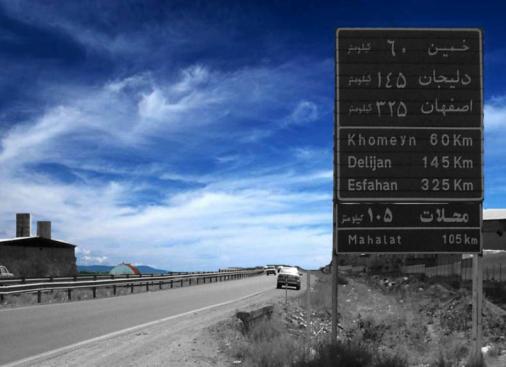